Vingsted 23.02.2015
Søren Kolind HvidSEGES Planter & Miljø
ProjektmødeEmissionsbaseret regulering
DAGSorden
Status på målinger i pilotområderne
Vandløbsmålinger
Drænmålinger
Sorbisense målinger
N-min målinger
AP1 – det fælles grundlag for regulering
AP2 – koncept for måling i vandløn
AP3 – koncept for måling i dræn
AP4 – koncept for måling af N-min
AP5 – demonstration af emissionsbaseret regulering
Andet
Beslægtede aktiviteter og projekter
Konferencer mv.
Følgegruppe
Eventuelt
2...|
10. november 2015
Meddelelser
Indlæg om emissionsbaseret regulering på Plantekongressen 2015
Behov for nye redskaber, Merete Styczen, KU
Emissionsbaseret regulering – dræn og vandløbsmålinger, Søren Kolind Hvid
Emissionsbaseret regulering – N-min, Hans S. Østergaard
Indlæg om emissionsbaseret regulering på møde i Partnerskabet om virkemidler og arealregulering den 27.01.2015
Andet?
3...|
10. november 2015
Fastsættelse af målsætninger på bedriftsniveau
Vandområdeplaner fastsætter målsætninger for kvælstofudledning på vandoplandsniveau
Regulering baseret på målinger på bedriftsniveau forudsætter målsætninger på bedriftsniveau eller meget lokal skala
Kræver nyt fagligt grundlag
Kræver ny lovgivning
4...|
10. november 2015
Fastsættelse af målsætninger på bedriftsniveau (2)
Ingen målretning ud fra retention
Delopland 2:
Areal: 1100 ha
Retention: 65 %
Mål: 14 ton Nfra landbrug
Udvaskning: 35 kg N/haUdledning: 21 kg N/ha
Delopland 1:
Areal: 1600 ha
Retention: 40 %
Mål: 33 ton Nfra landbrug
Udvaskning: 35 kg N/haUdledning: 12 kg N/ha
Hele vand-oplandet:
Areal: 4500 ha
Retention: 60 %
Mål: 63 ton Nfra landbrug(35/14 kg N/ ha)
Delopland 3:
Areal: 1800 ha
Retention: 75 %
Mål: 16 ton Nfra landbrug
Udvaskning: 35 kg N/haUdledning: 9 kg N/ha
5...|
10. november 2015
Fastsættelse af målsætninger på bedriftsniveau (3)
Stærk målretning ud fra retention
Delopland 2:
Areal: 1100 ha
Retention: 65 %
Mål: 15 ton Nfra landbrug
Udvaskning: 23 kg N/haUdledning: 14 kg N/ha
Delopland 1:
Areal: 1600 ha
Retention: 40 %
Mål: 23 ton Nfra landbrug
Udvaskning: 40 kg N/haUdledning: 14 kg N/ha
Hele vand-oplandet:
Areal: 4500 ha
Retention: 60 %
Mål: 63 ton Nfra landbrug(35/14 kg N/ ha)
Delopland 3:
Areal: 1800 ha
Retention: 75 %
Mål: 25 ton Nfra landbrug
Udvaskning: 56 kg N/haUdledning: 14 kg N/ha
6...|
10. november 2015
Fastsættelse af målsætninger på bedriftsniveau (4)
Hvad skal målsætninger for målt kvælstofudledning
på bedriftsniveau afhænge af?
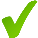 Målsætning for vandopland
Retention for delopland (ID15)
Jordtype / Dræning
Afgrødevalg
Husdyrgødning
?
?
?
?
Mulig løsning:
Fastsættelse af målsætninger for udledning på ID15 niveau
indtænkes i ny generel, målrettet arealregulering. Mål forudledning på ID15 niveau anvendes på bedriftsniveau.
7...|
10. november 2015
Geografisk afgrænsning af måleområde
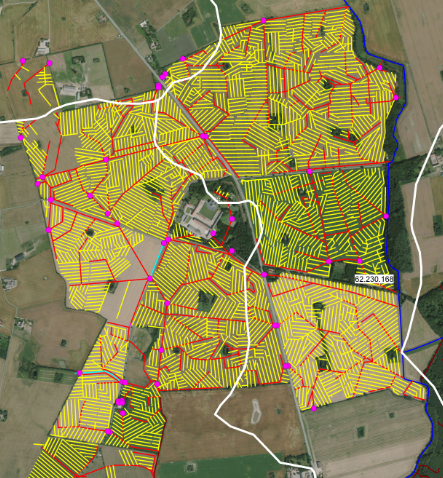 Systematiskdræning.
Drænopland kan
afgrænses.
Mange drænudløb.
Dyrt at måleafstrømning fra
alle drænudløb.
8...|
10. november 2015
Geografisk afgrænsning af måleområde (2)
Pletdræning.
Vanskeligt at
afgrænse
drænoplandet.
Ofte stort bidrag
af grundvand– evt. fra nabo.

Samme udfordring ved måling i grøfter og små vandløb.
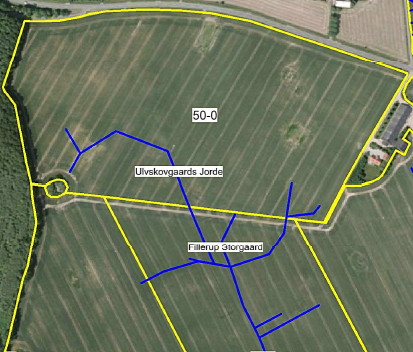 9...|
10. november 2015
Geografisk afgrænsning af måleområde (3)
Mulig løsning:
Måling i dræn: Krav til drænsystem / drænopland
Måling i vandløb: Som udgangspunkt på ID15 niveau eller større. Mindre skala er til intern, vejledende brug.
Flere bedrifter om ét måleresultatved måling i vandløb:
Retningslinjer for anvendelse af måleresultat(se senere)
Byrdefordeling, herunder omkostninger til målinger og kvælstofindsats baseres på privat aftale mellem bedrifterne.
10...|
10. november 2015
Krav til  målemetoder, målesteder og datahåndtering
Koncepter for måling i vandløb, dræn og rodzone (N-min) beskrives i GUDP projektet.
Trafiklys for måling på ID 15 niveau
Målesikkerhed i fht. vandføring og alder på udledt kvælstof
Krav til måling af henholdsvis afstrømning og koncentration (målehyppighed mv.).
Anbefalinger vedr. prøveudtagning (evt. certificerede prøvetagere) og datahåndtering (database).
Korrektion for kvælstofretention og evt. umålt udledning.
Klimanormalisering af måleresultat.
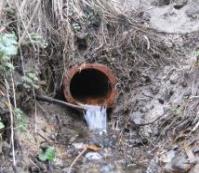 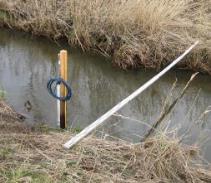 Foto: Bioscience
11...|
10. november 2015
Målinger som grundlag for kvælstof- og arealregulering
Hvordan omsættes måleresultater til rammerfor produktionen på den enkelte bedrift?
Målinger som kontrol – sanktioner ved overskridelser
Ingen krav til driftsplanlægning og brug af virkemidler
Jura?
Målinger som grundlag for mark- og gødningsplanlægning inkl. virkemidler
Krav til planlægning (metode og indhold) og beregninger. 
Planlægning skal bygge på historik og måledata.
Kontrol af gennemført driftsplanlægning.
Håndterer udfordring med flere bedrifter om ét målested.
Begge fremgangsmåder beskrives.
12...|
10. november 2015
AP5 Demonstration af emissionsbaseret regulering
Arbejde med drænkortlægning genoptages
Drænoplysninger i vandløbsregulativer
Orbicons oversigtskort over drænprojekter
Mark- og gødningsplaner for udvalgte bedrifter i efteråret 2015 – emissionsbaseret, dvs. ud fra klimanormaliserede vandløbsmålinger og N-min
Udvikling af planlægningsværktøj 
Lodsejermøde i maj 2015
Præsentation af projekt og forslag til målekoncepter
Foreløbige måleresultater
Drænkortlægning
Mark- og gødningsplanlægning
Samarbejde mellem landmænd
13...|
10. november 2015
Følgegruppe  for GUDP projekt om emissionsbaseret kvælstofregulering
Repræsentanter i følgegruppen:
NaturErhvervstyrelsen: Mette Fischmann
Naturstyrelsen: Peter Kaarup
Miljøstyrelsen: Henriette Hossy
DCE: Poul Nordemann Jensen
L&F: Erik Jørgensen og Lise Johnsen
Mangler svar fra DN.
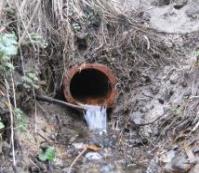 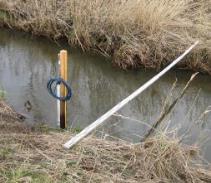 Foto: Bioscience
14...|
10. november 2015